Statistical service  architecture
I3S Roma meeting, may 2019
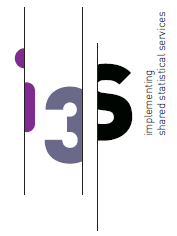 Objective of a statistical service
        A statistical service, regardless of the method implemented performs the following tasks:
1.	Upload and manage input data, to provide initial data to process
2.	Parameters and variables settings
3.	Run method
4.	Analyse output
Mapping to GSIM 

Business function
Business process
Process step
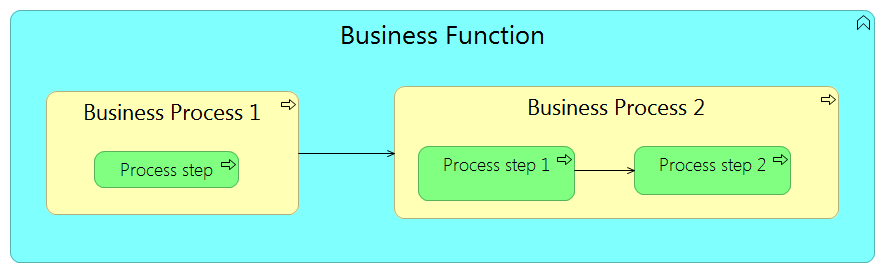 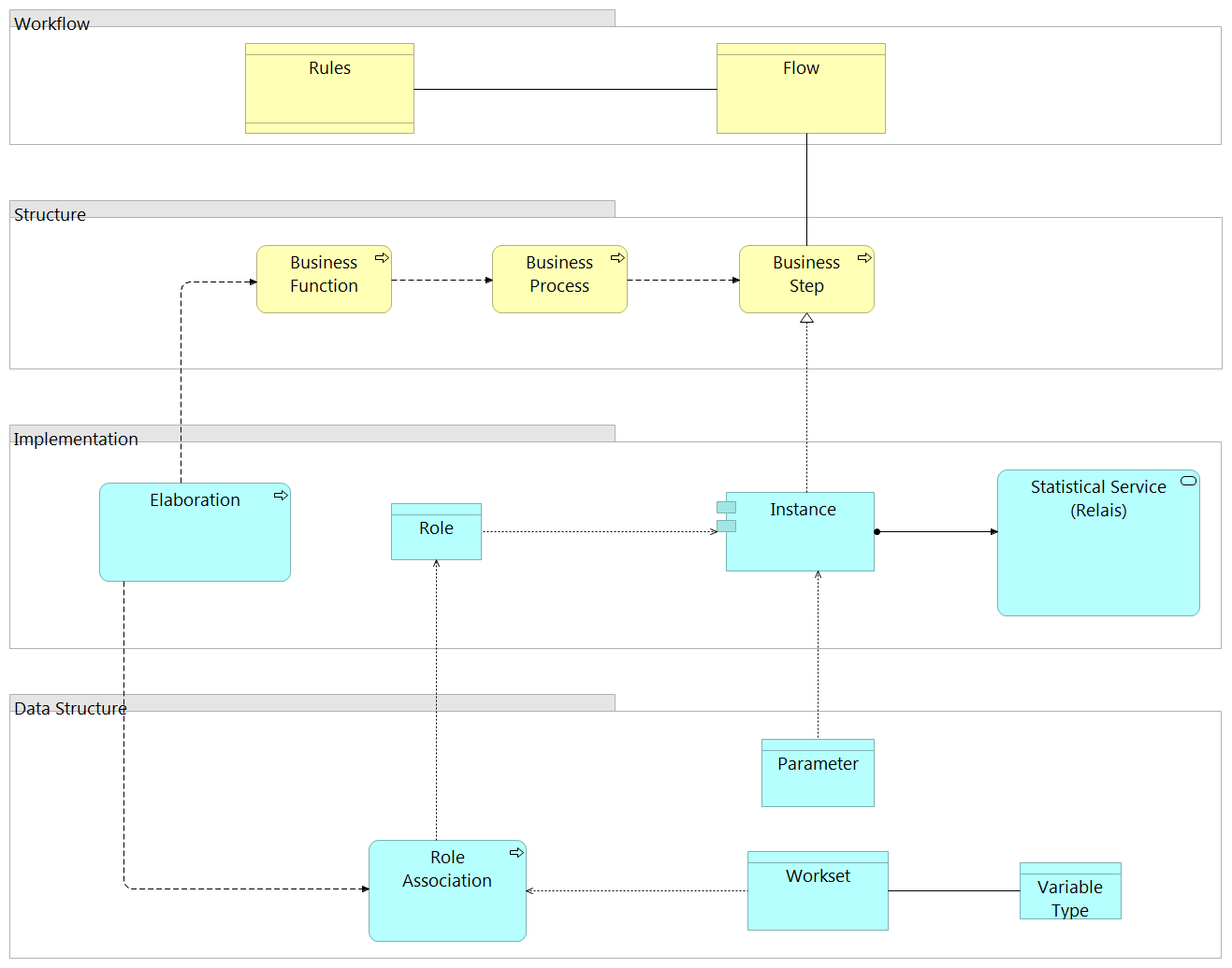 Business layer of a statistical serviceCreate Working  data upload and preprocessingCreate Processing Session: by mapping initial data with standardized metadata, input data are transformed in working data. In this step, the user can classify and manage the information to process by: i) assigning specific roles to some variables (e.g. identification variable, classification, core variables); ii) selecting auxiliary information (if needed); iii) setting the model parametersRun method: working data, with their standardized data structures, can be processed by one or more iterations of the statistical method. The result of each iteration is stored in standardized data structures (output data)Analyse output
Generalized architecture of a statistical service (1)        
Business layer
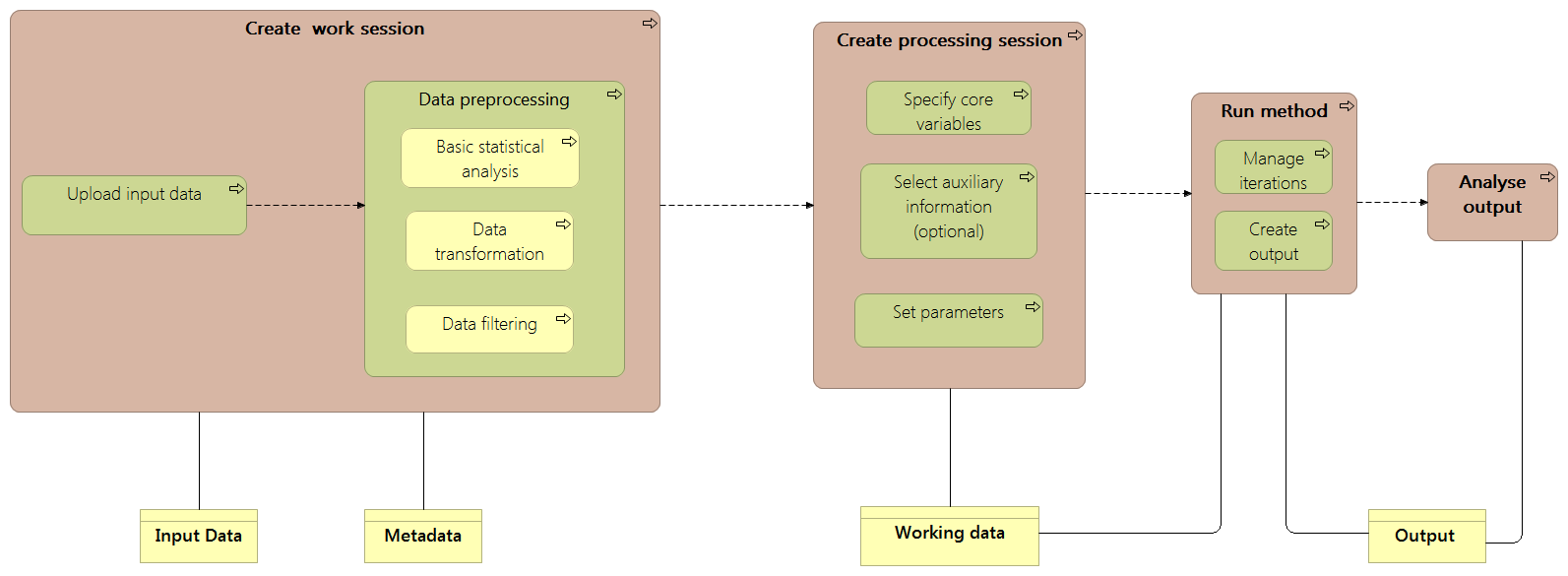 Generalized architecture of a statistical service (2)        
Application layer
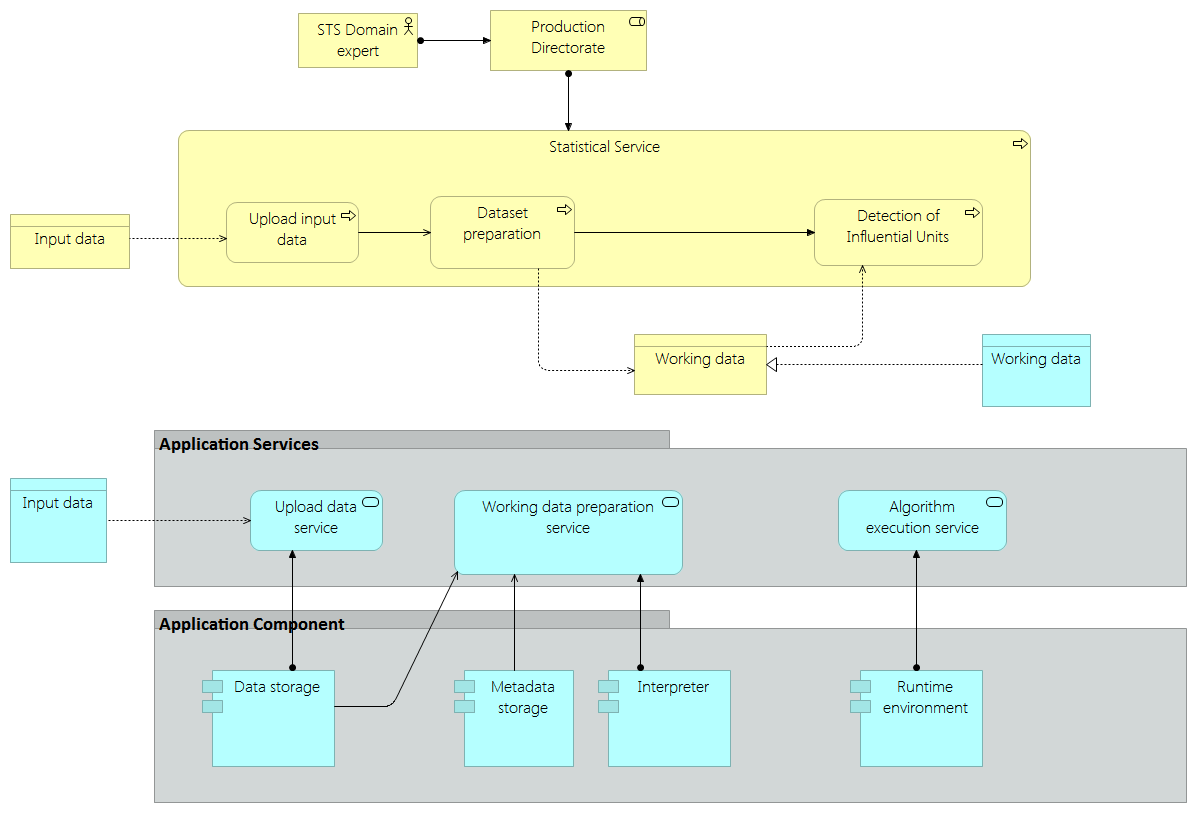 RELAIS TO BE Architecture
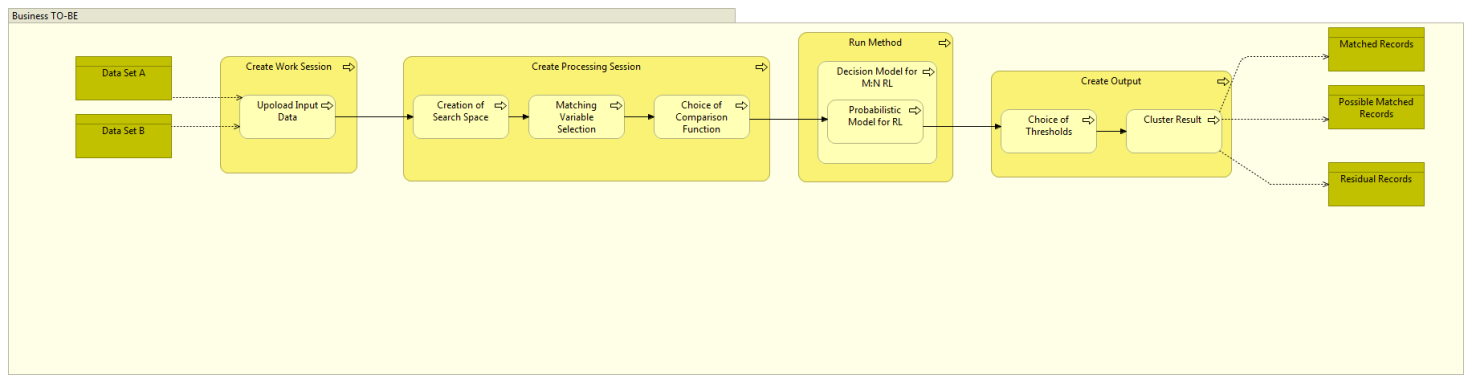